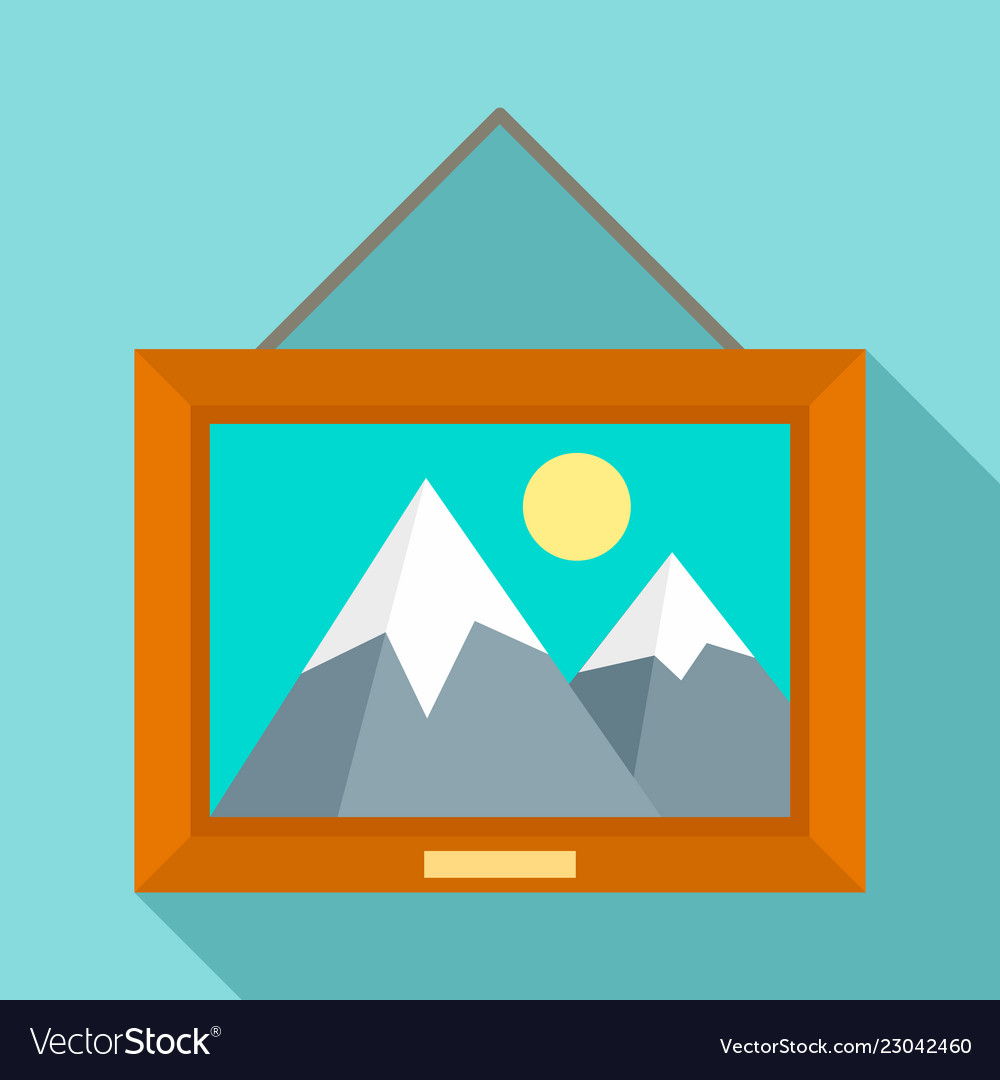 Наставни предмет: Ликовна култура

Разред: II

 Датум: 22.04.2020.
У МУЗЕЈУ
22/04/2020
petrasinovicjasna94@gmail.com
Драги учениче,

Испред тебе се налази материјал за наставни час из ликовне културе У музеју. Када нека реч буде  исписана другом бојом, кликни на њу да сазнаш више! На питања која су обележена стрелицом одговори усмено.  Пажљиво читај и потруди се да испуниш задатке које си добио. Када их завршиш, сликај рад и пошаљи својој учитељици.
22/04/2020
petrasinovicjasna94@gmail.com
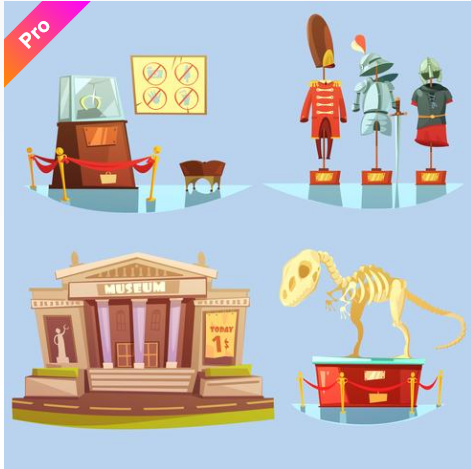 Музеј је назив за место где се чувају, излажу и проучавају различити предмети од историјског и уметничког значаја.
(слике, скулптуре , писма, ношња, оружје и разни други уметнички предмети.)
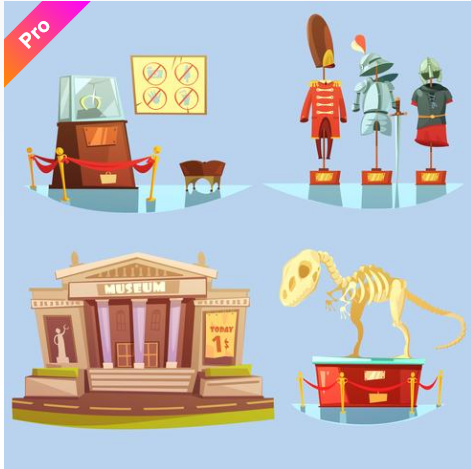 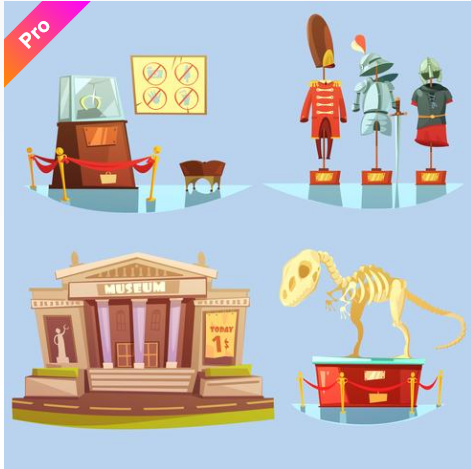 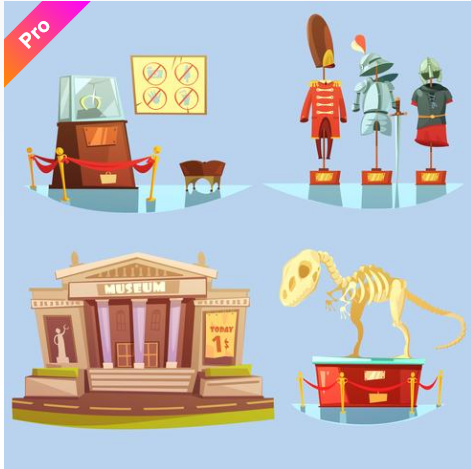 22/04/2020
petrasinovicjasna94@gmail.com
Да ли си некада посетио/ла музеј?
 Шта си тамо видео/ла?
 Да ли ти се допало што си тамо видело/ла?
Најзначајнији музеј у нашој земљи је Народни музеј у Београду. У Народном музеју се налази права ризница уметничких дела. Многа дела су изложена стално и могу се видети приликом посете. Кроз музеј те води кустос, а важну улогу имају људи који су задужени за рестурацрију слика.
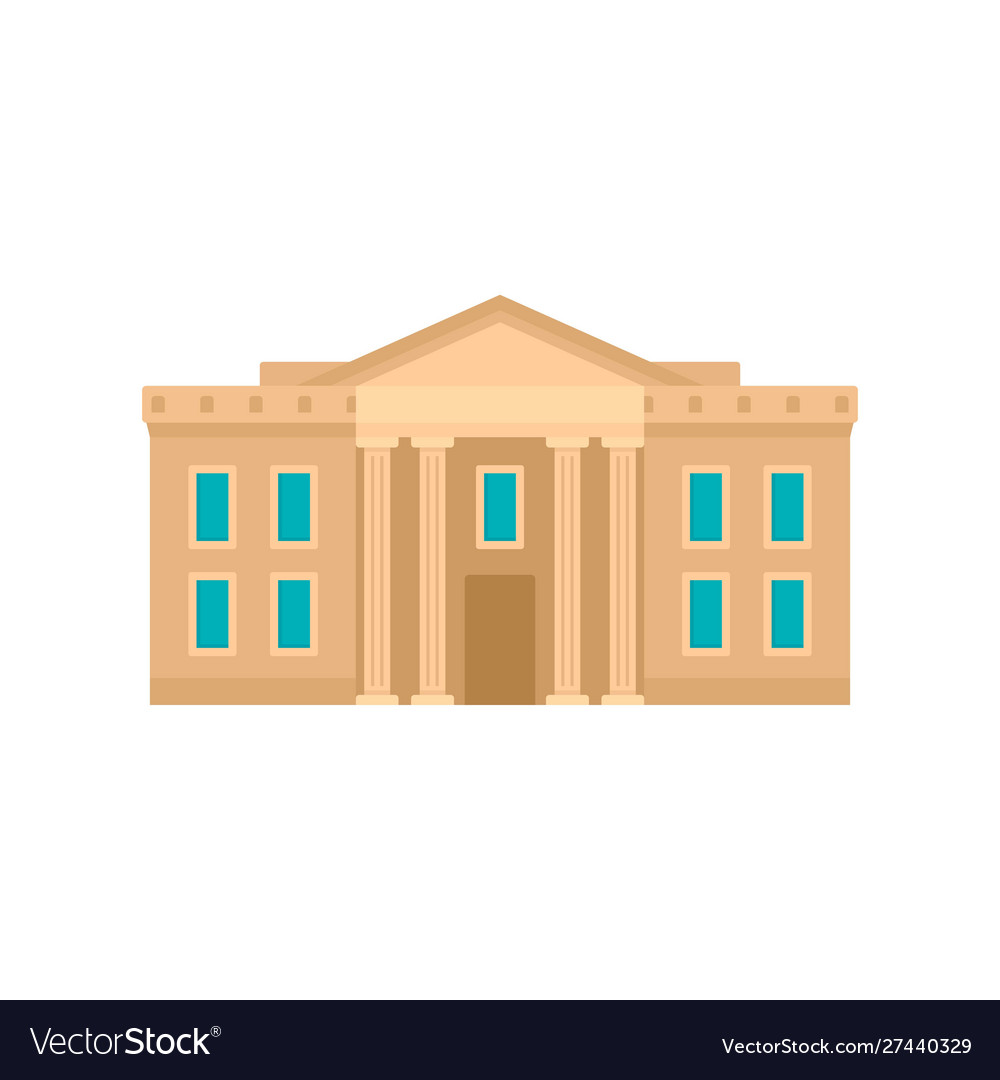 22/04/2020
petrasinovicjasna94@gmail.com
Кустос је особа која је задужена да се брине о уметничким делима у музеју и да посетиоцима прича о њима. Ако се нека слика оштети, боје потамне или избледе од дугог стајања, онда се носе на обнављање које се назива рестаурација.
22/04/2020
petrasinovicjasna94@gmail.com
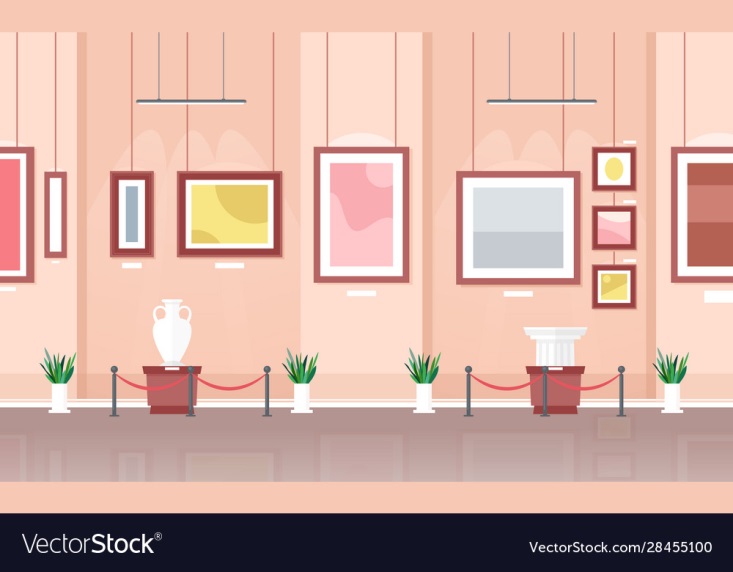 Собе у којима се излажу слике у музеју, треба да буду велике и простране. Температура ваздуха мора бити увек иста, не сме бити ни хладно ни превише топло, а ни влажно.
Шта мислиш, зашто је важно да се слике и остала уметничка чувају у оваквим условима?
Кликни овде да видиш још музеја које можеш посетити у Београду .
22/04/2020
petrasinovicjasna94@gmail.com
Музејски бонтон

у музеју је важно да поштујемо правила понашања;
у музеју се тихо говори;
кроз музеј се хода полако;
уколико кустос прича, буди пажљив и слушај га без прекидања;
у музеј се не уноси храна и пиће и не уводе се кућни љубимци;
у музеју се не додирују изложени предмети јер се могу оштетити.
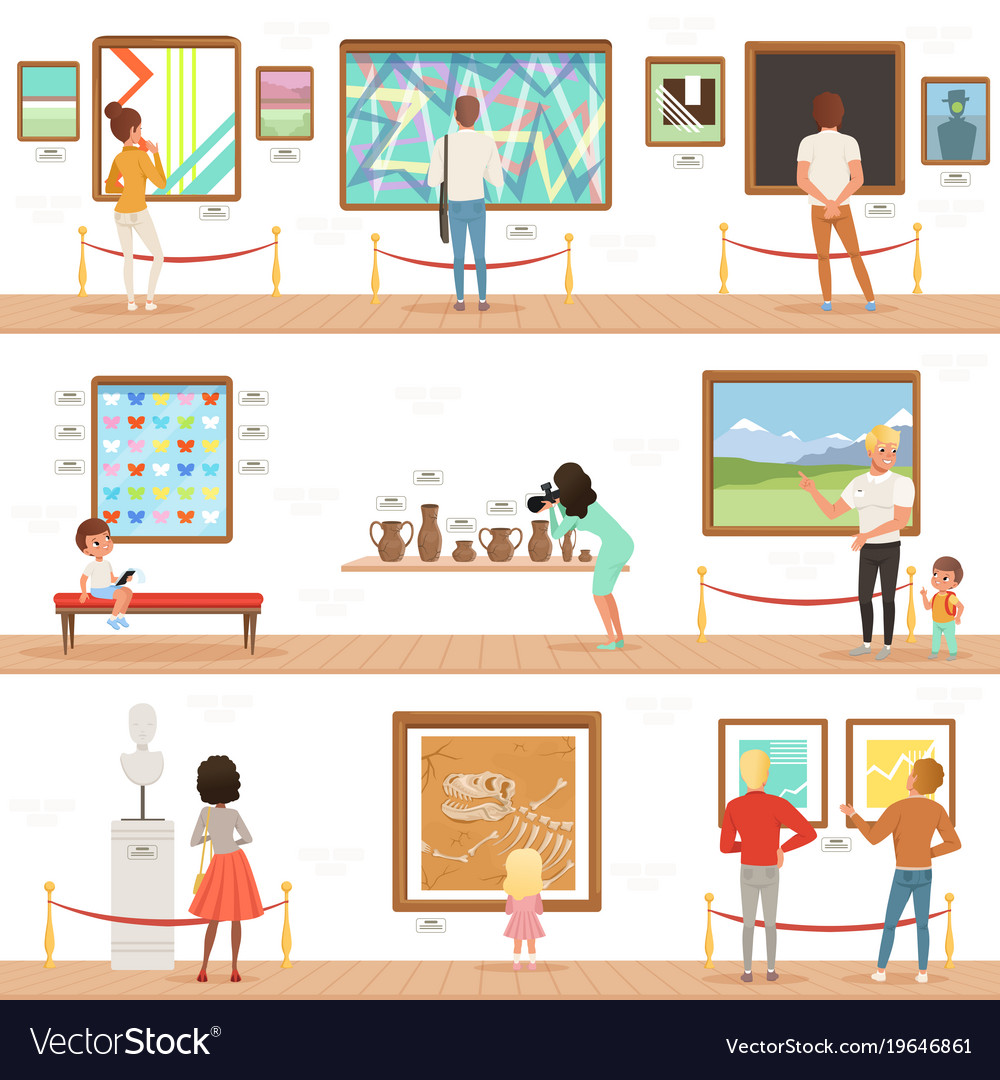 22/04/2020
petrasinovicjasna94@gmail.com
Материјал који ти је потребан за рад:
воштане или дрвене боје;
лист из блока.
Замисли да си уметник и да ће твоја слика бити изложена у музеју.  Препусти се машти и нацртај шта желиш.  Можеш нацртати аутопортрет или портрет неке драге особе. Сликај свој рад и пошаљи учитељици.
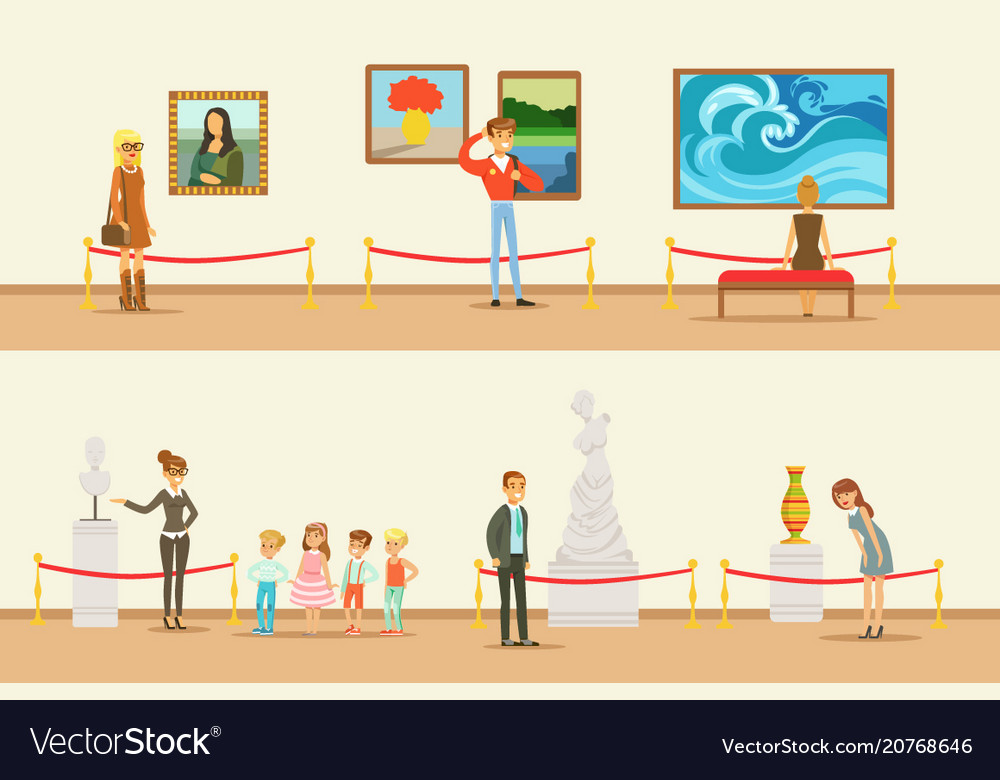 22/04/2020
petrasinovicjasna94@gmail.com
Хвала на пажњи!
22/04/2020
petrasinovicjasna94@gmail.com
Зграда Народног музеја у Београду
22/04/2020
petrasinovicjasna94@gmail.com
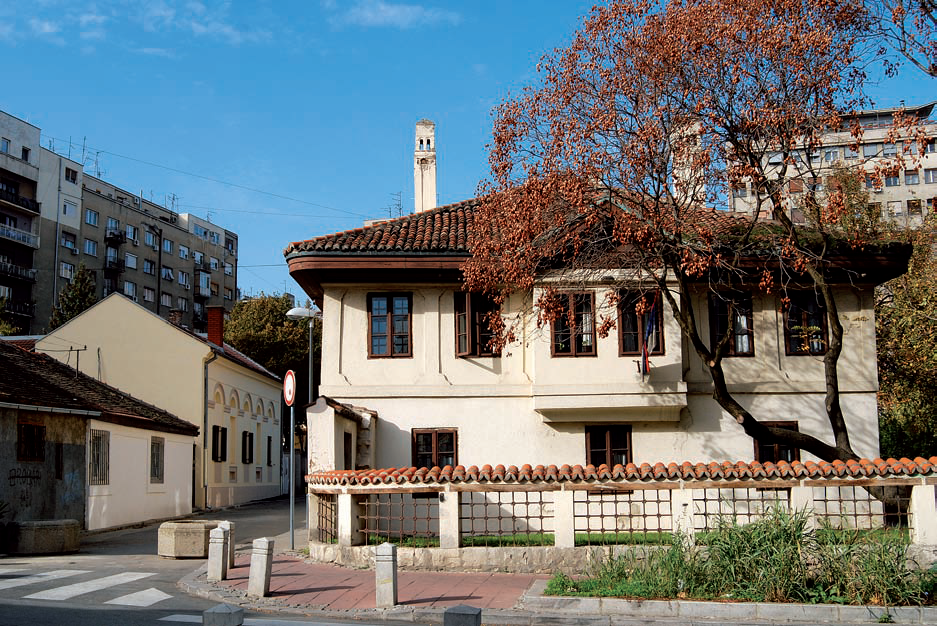 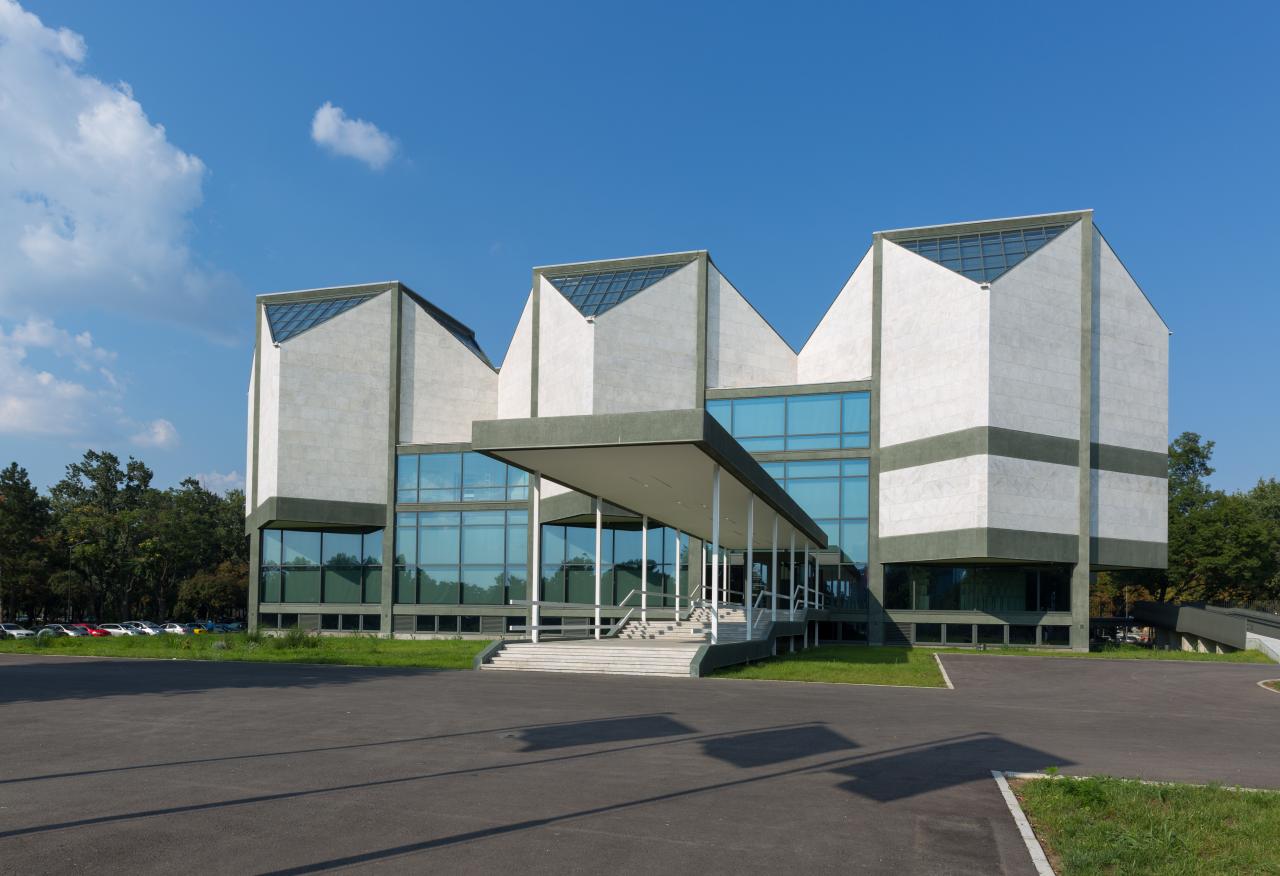 Музеј савремене уметности
Музеј Вука и Доситеја
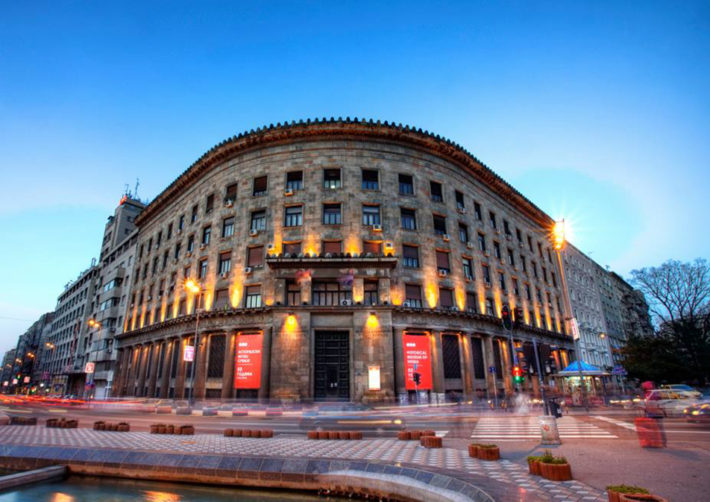 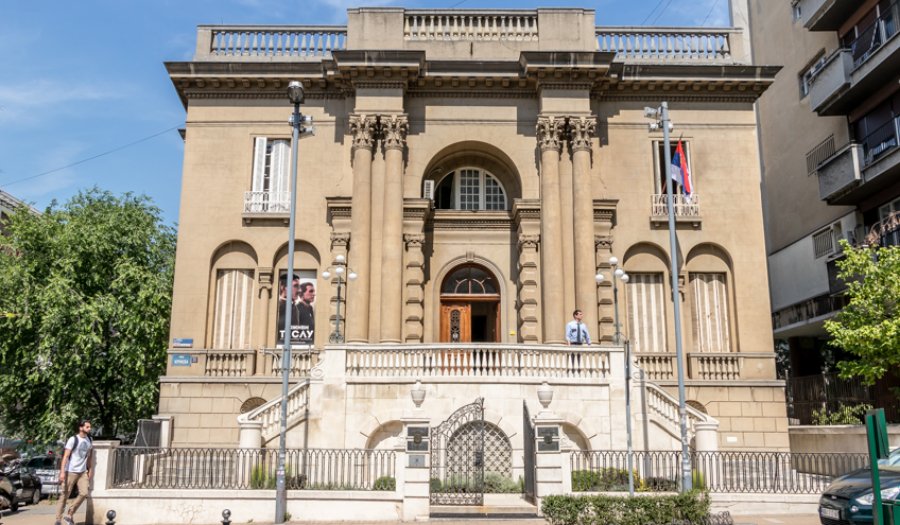 Историјски музеј
Музеј Николе Тесле
22/04/2020
petrasinovicjasna94@gmail.com